English
Lesson 31 of Grammar
Crafting Creative Writing
Ms Richards
Plan a Gothic story!
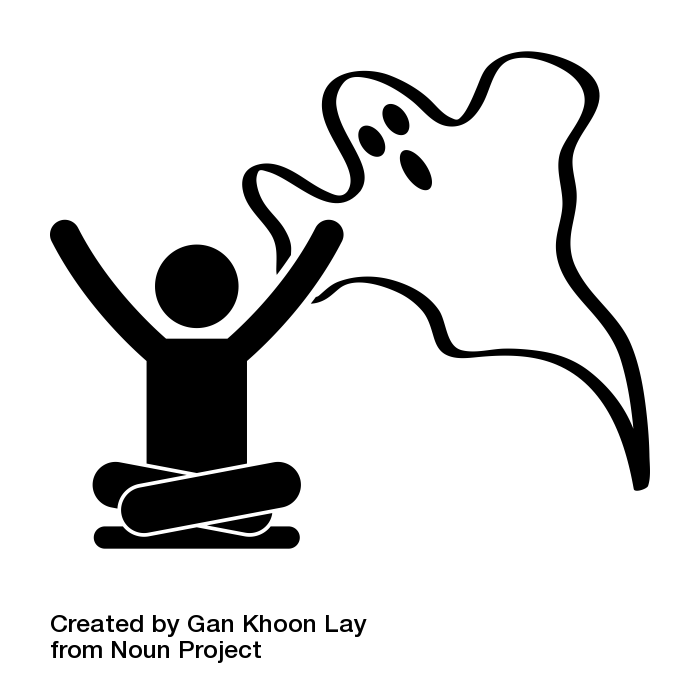 What’s your spooky setting? 
Who is your main character? 
Is anyone else there?
What can they hear?
What supernatural creature is there?
How does it end?
Credit: Gan Khoon on Noun Project
‹#›